Министерство национальной экономики Республики Казахстан
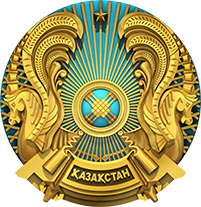 УТОЧНЕНИЕ ПРОГНОЗА МАКРОПОКАЗАТЕЛЕЙ И ПАРАМЕТРОВ РЕСПУБЛИКАНСКОГО БЮДЖЕТА НА 2019 ГОД
Март, 2019 год
Факторы уточнения прогноза социально-экономического развития на 2019 год
Номинальный объем ВВП в 2018 г.
+542,8 
млрд. тнг
58,2 
трлн. тнг


оценка
58,8 
трлн. тнг


факт
Объем добычи нефти
-1,4
млн. тонн
90,4 
млн. тонн


2018 г. факт
89,0 
млн. тонн


2019 г. прогноз
Рост услуг в 2019 г.
+0,6

п.п.
4,8% 


уточненный прогноз
(март 2019 г.)
4,2% 


одобренный прогноз
(ноябрь 2018 г.)
Уточнение макроэкономических параметров на 2019 год
Уточнение прогноза параметров республиканского бюджета  на 2019 год 
(с учетом модернизации экономики страны )
млрд. тенге
*С учетом привлечения свободных остатков 2018 года в сумме 151,0 млрд. тенге и увеличения дефицита на 196,6 млрд. тенге
[Speaker Notes: 1]
Прогноз параметров Национального фонда на 2019 год 
(с учетом увеличения гарантированного трансферта до 2 700,0 млрд. тенге и выделения ЦТ 370 млрд. тенге )
млрд. тенге
* Без учета поступлений от приватизации собственности национальных холдингов и компаний